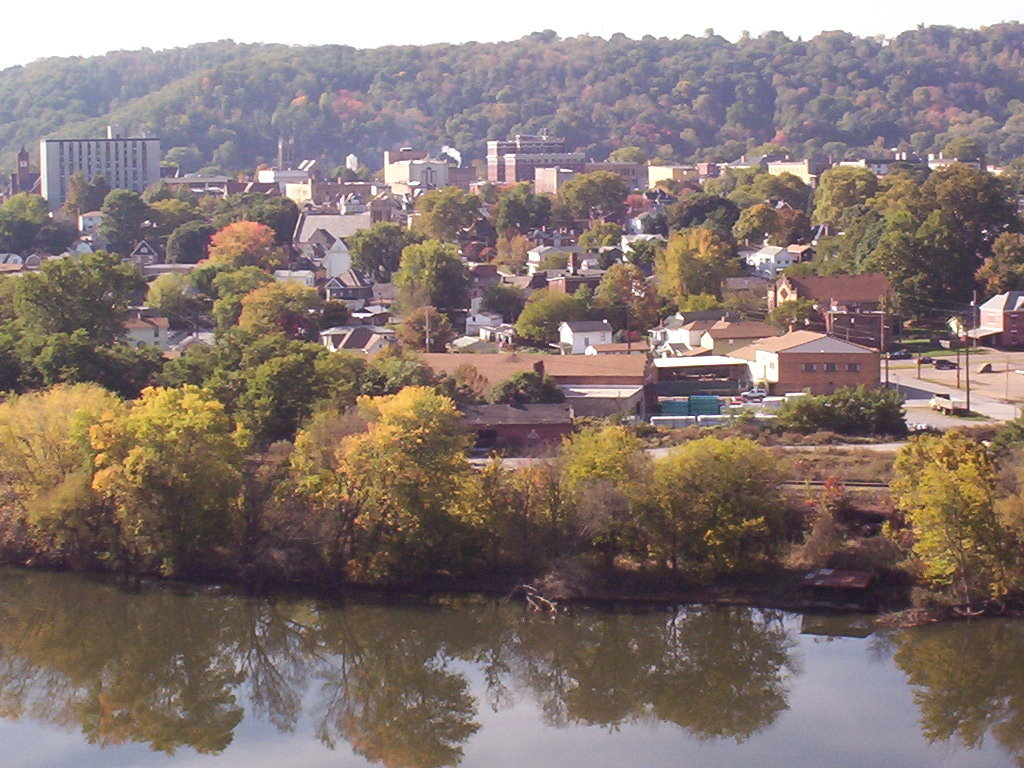 City of Beaver FallsHome Rule Charter
Home Rule Charter Study Commission	August 2021
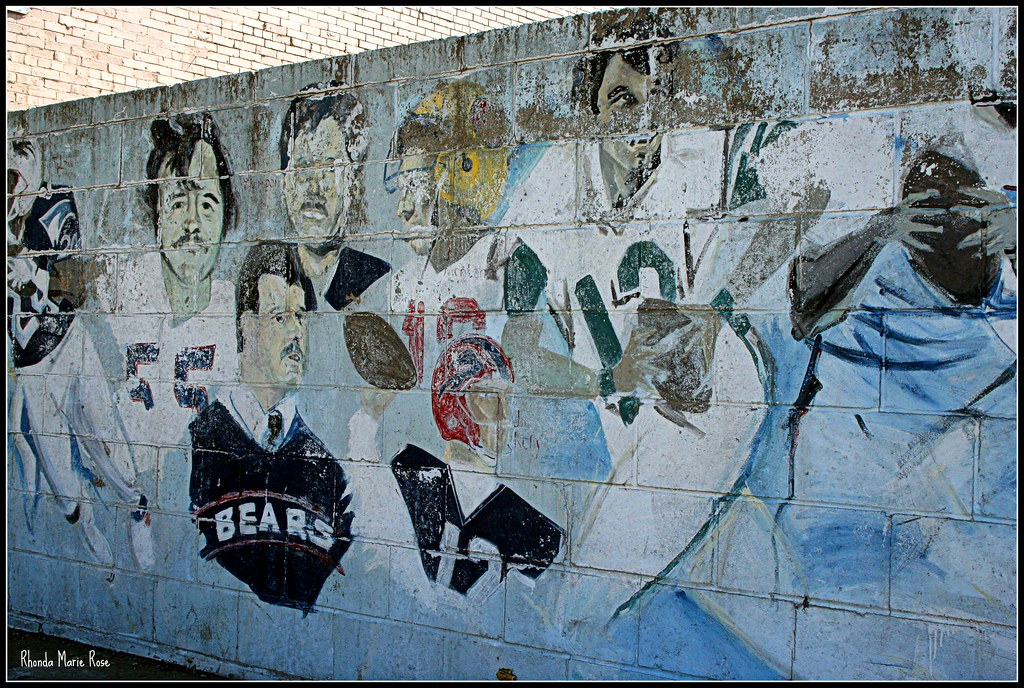 Why Consider Home Rule?
The Problem:
The City has a long and proud history  of achievement and triumph – but faced significant challenges in recent years:
Multi-year deficits
Aging infrastructure
Declining property values
Reduction in City personnel
Blight and vacant properties
The Plan:
The City partnered with the PA DCED to prepare a multi-year financial management plan under the STMP Program – the Plan recommended:
 Revenue enhancements
 Cost containment
 Staffing structure and training
 Blight strategy study
 Home rule charter process
2
The Home Rule Charter Question to the Voters
In June of 2020, the voters of Beaver Falls approved a ballot question to study the existing form of government and to consider the advisability of the adoption of a new charter that would enable local control of their City government.  

A Home Rule Charter Government Study Commission of seven (7) members was elected as part of that referendum ballot.
Home Rule Study Commission Members

Regina Jones, Chairperson
Michael Anderson
Kirsten Bestor
Doug Carson
Jerry Ford
Neal McDowell
Bethany Warren
Ray Gutowski, Alternate
3
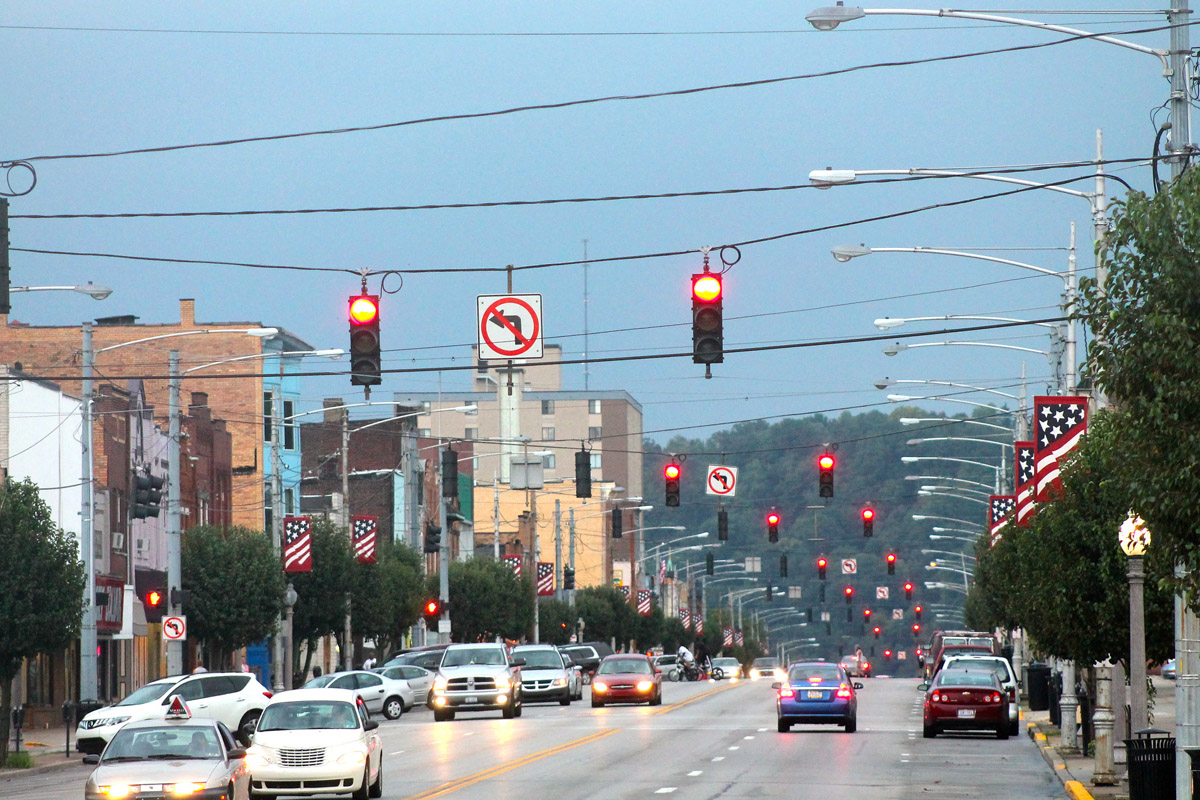 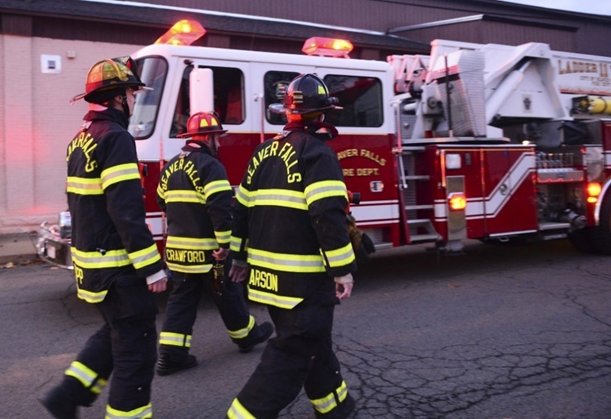 The Questions
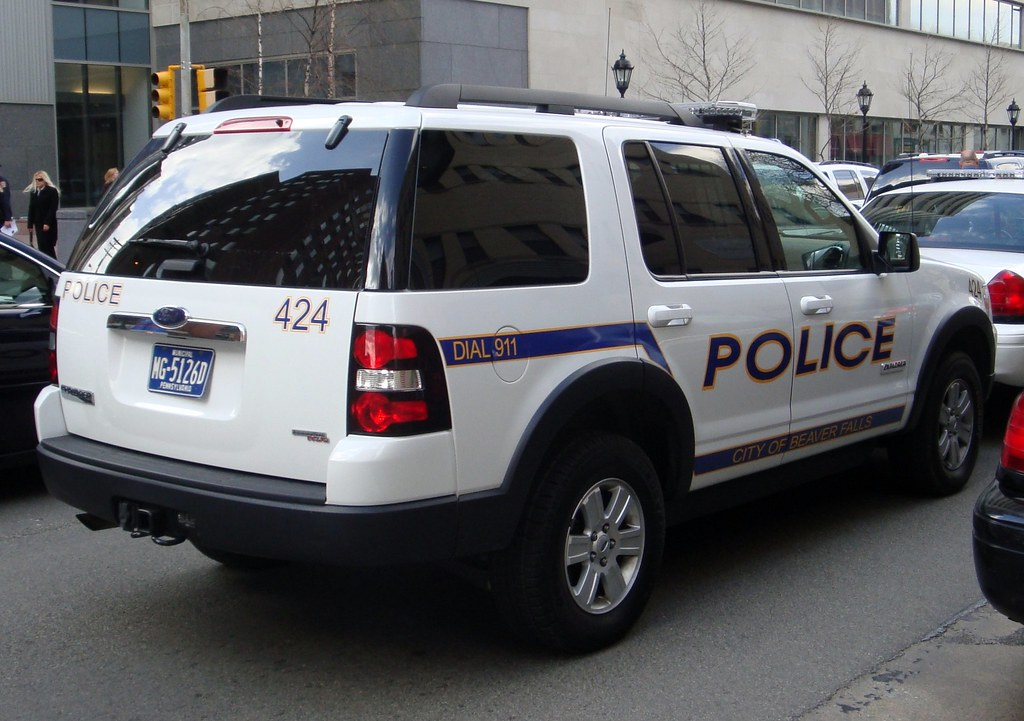 What is Home Rule?
How is It Different from the Current City Code?
Why is it Good for the City?
How Will Things Change
Questions??
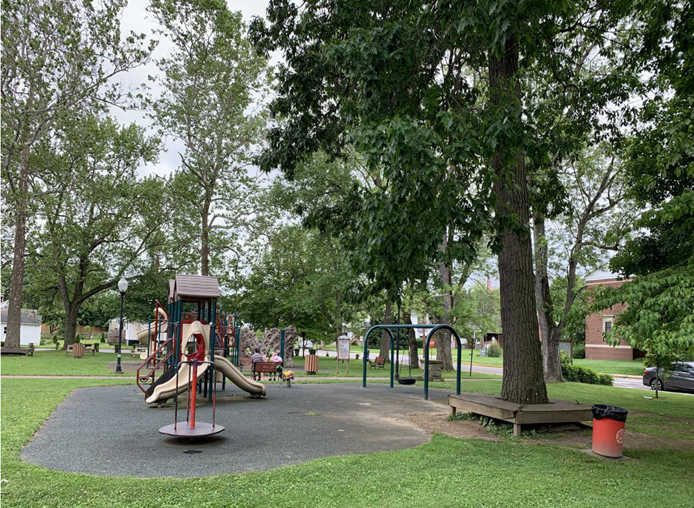 4
What is Home Rule? 
 Under Home Rule, the basic authority to act in City affairs is transferred from state laws controlled in Harrisburg to a local Charter adopted and amended by the City voters.  Under the current Third Class City Code, a City can do only what is permitted by law.  Under Home Rule,  the people of Beaver Falls can control how their government is structured for the future.
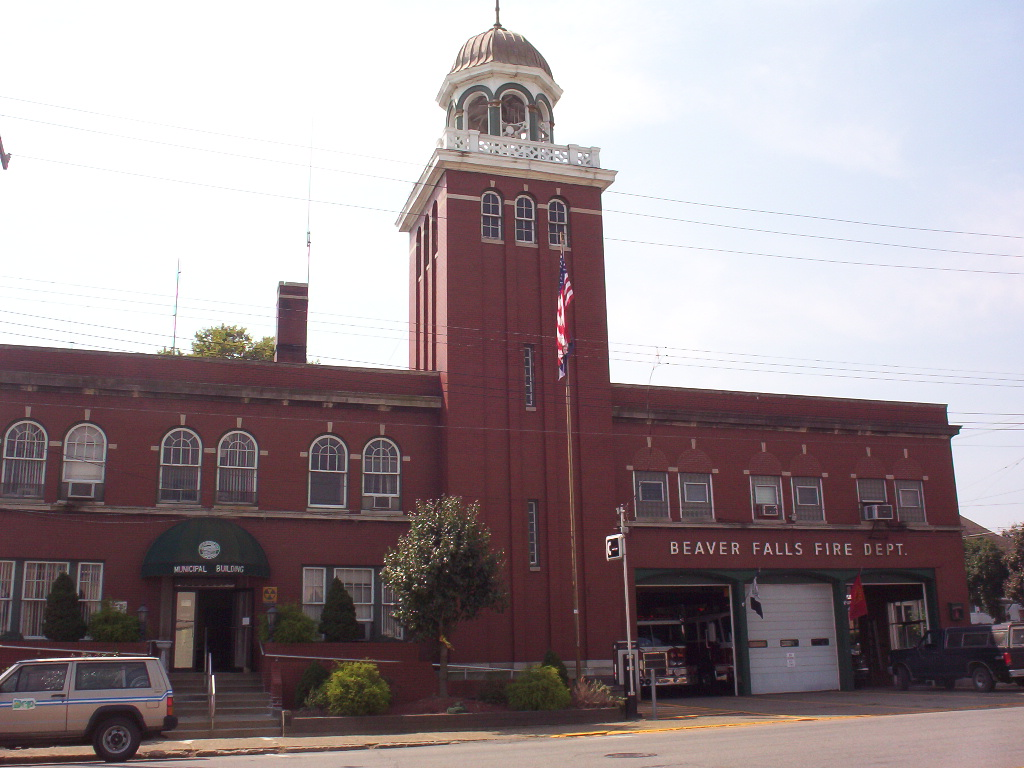 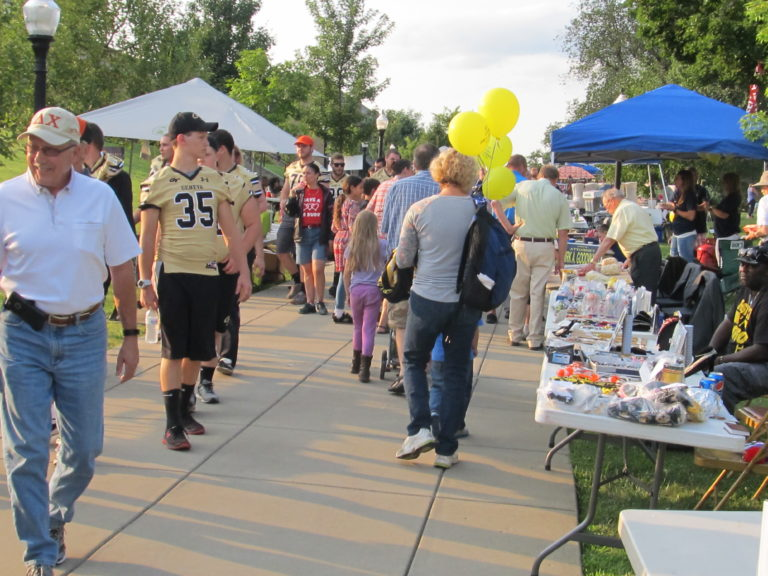 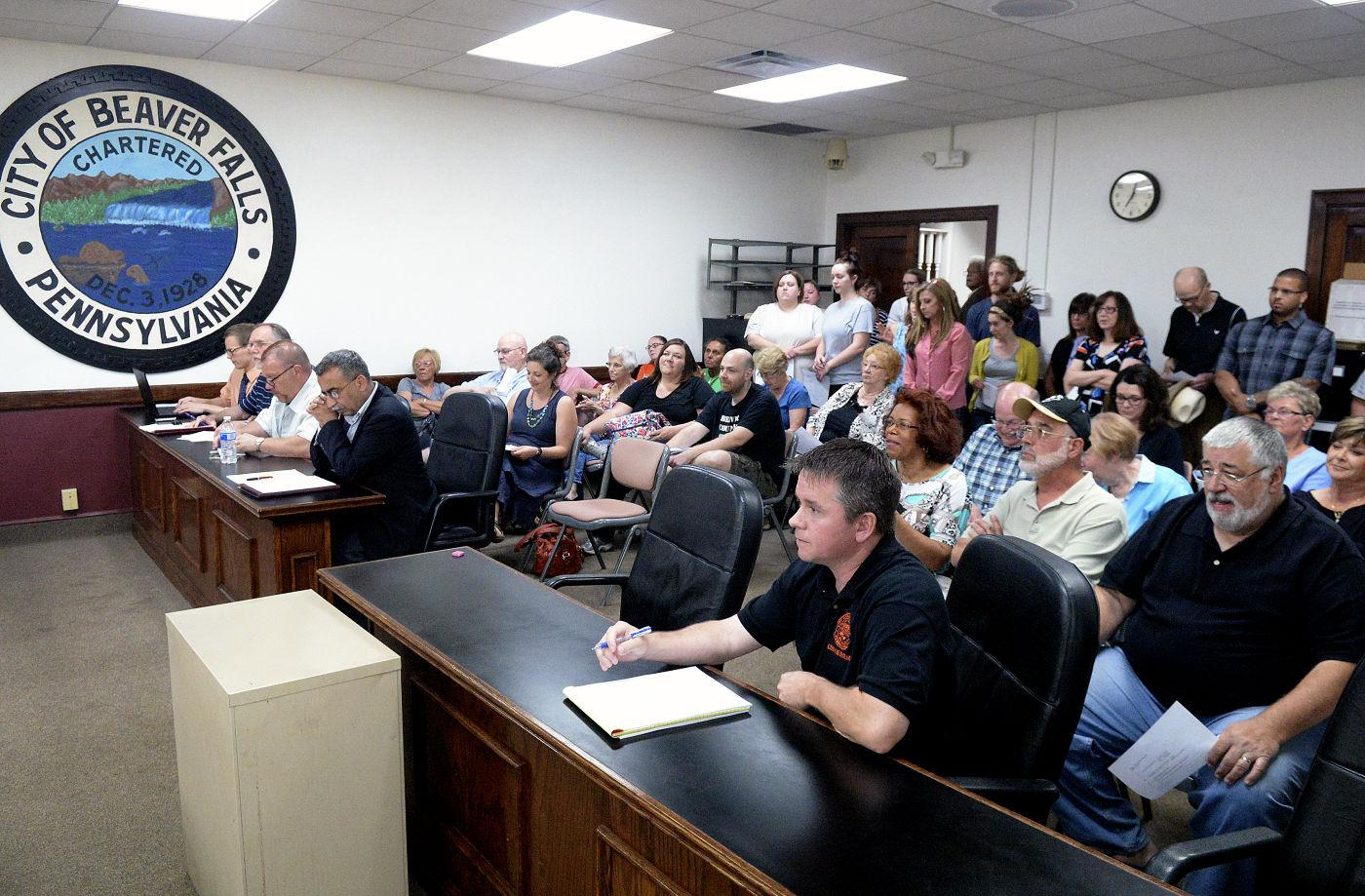 What is Home Rule?
Home Rule is “by the people.”
The Charter AddressesHow City Government Will Be Structured
Council members act as Department Directors.

City Controller and City Treasurer are elected independently.

City Departments lack coordination.

Council members take on both administrative and policy making duties.

Council members may or may not be qualified to run departments.
City Government Under the Current Third Class City Code
6
The Charter AddressesHow City Government Will Be Structured
Council members are policy makers  - adopt legislation.

Elected City Controller and City Treasurer positions are eliminated.

City Manager oversees City Departments.

Chief Financial Officer oversees all financial management.

Qualifications are established for all positions.
City Government Under Proposed Charter
7
The Charter IncludesStrict Financial Management Standards and More Transparency
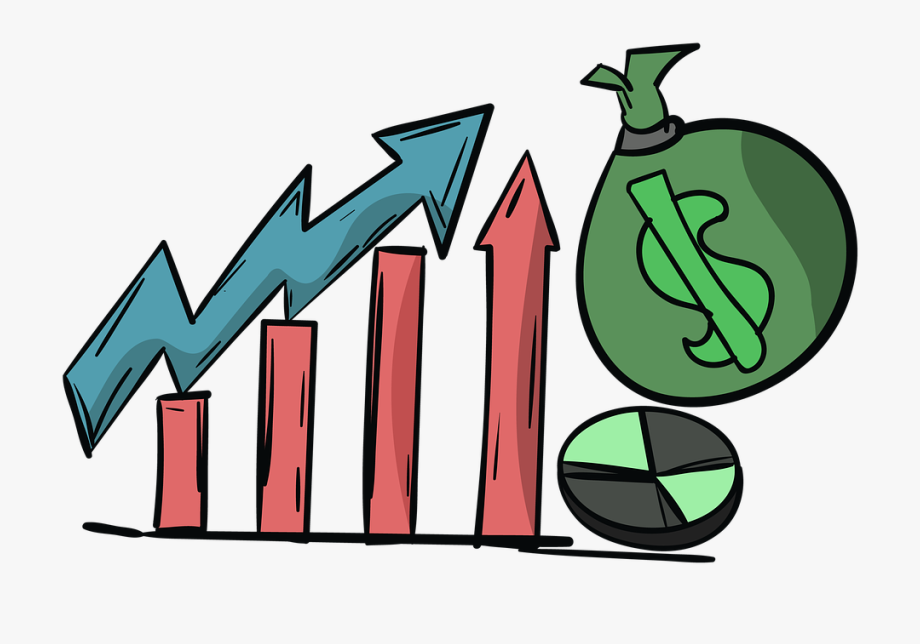 The Proposed Charter Requires:

Budget Message in Plain Language

Adopted Budgets for Every Fund

City Information Site for All Proposed Legislation

Capital Improvement Plan Presented at Public Meeting

Operating Budget Adopted at Public Meeting

Flexibility in Taxing Options

Mandatory Annual Independent Audit

All Payments Approved by Council with Live Signatures

Formal Purchasing and Procurement Ordinance Required

Bidding and Contracts Must Be Consistent with the PA Department of Labor and Industry
Taxing Flexibility is an important feature of the proposed Home Rule Charter.  Currently, the City is at its taxing limits except for property taxes.  Right now, the only option for raising revenue to support City services is to raise the property millage rate.  Under the Proposed Charter, the City would have the option to rely more on other revenue sources like earned income tax or deed transfer tax instead of requiring an increase to property taxes.  This makes the taxing structure more fair.
8
Taxing Flexibility Shifts Some Of The Property Tax Burden to Wage Earners
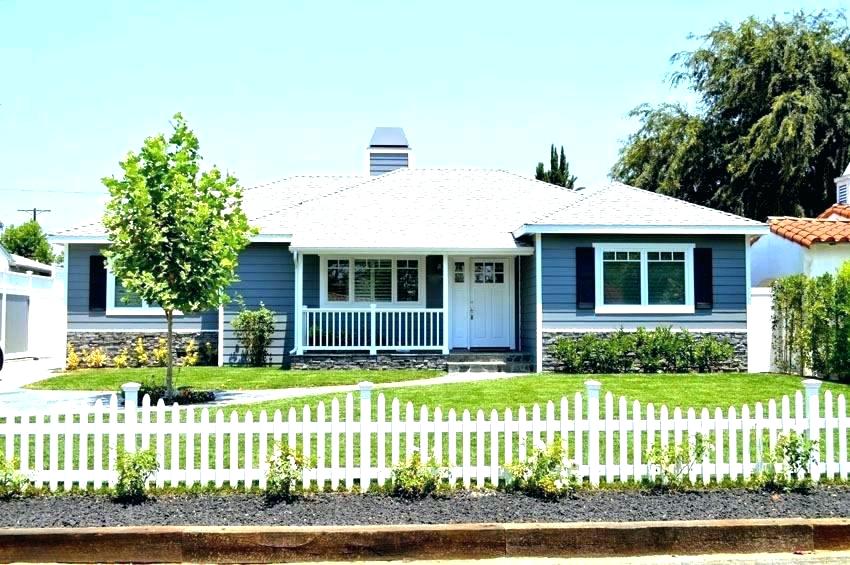 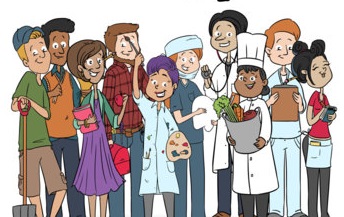 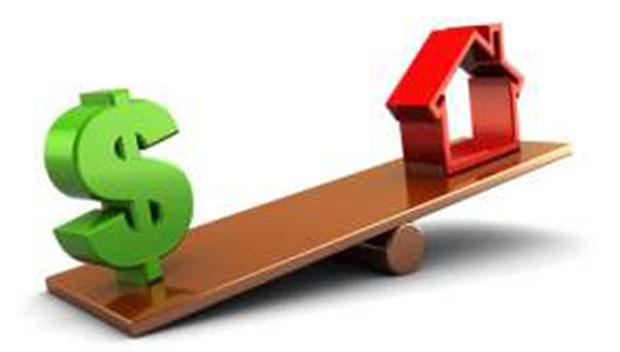 9
Earned Income Tax ExampleA Fair Way to Levy Taxes
Raising the earned income tax by 0.5% would cost the taxpayer $50.00 per $10,000 earned. 

Based on the Median Income of Beaver Falls residents which is $35,368:
The 0.5% increase would result in $176.84 in increased earned income tax per year. 
This would relieve some of the pressure on property owners who are on fixed incomes.
10
The Charter Sets High Standards for All Personnel
The Proposed Charter Requires:

The City Manager to oversee all departments.

Council to adopt a personnel ordinance establishing a personnel system.

Department Directors to have the proper certifications, experience, and credentials.

All employees to be hired based on merit.

All fire and police employees to be hired based on                                                          Civil Service Rules and Regulations.

The personnel ordinance cannot conflict with collective bargaining agreements.

City employees may not engage in political activity.

City employees may not run for political office.

City employees may not accept gifts from persons who do business with the City.
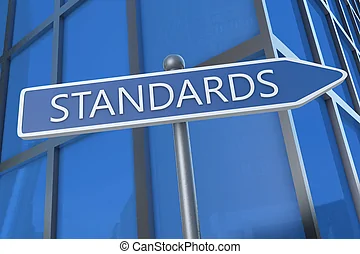 11
The Charter Provides for More Citizen Input and Control
Initiative

Citizens may propose ordinances by Petition.

Citizens may propose the repeal of ordinances by Petition.

If Council does not adopt the ordinance, the Petitioners may take the ordinance to Referendum
Referendum

Petitioners may take ordinances to voter referendum.

The voters will have the opportunity to vote for or against the ordinance.

If the ordinance is approved, it becomes local law.

The Charter can be changed by Referendum.
12
What Home Rule Communities Can’t Do
Make laws contrary to:

United States Constitution 

Pennsylvania Constitution

State Laws

Laws that are “uniform and applicable in every part of the Commonwealth.”

Home Rule Communities Must Follow:
Labor Laws
Environmental Laws ( Stormwater Management)
Municipalities Planning Code
Crimes Code
Vehicle Code 
Sunshine Law
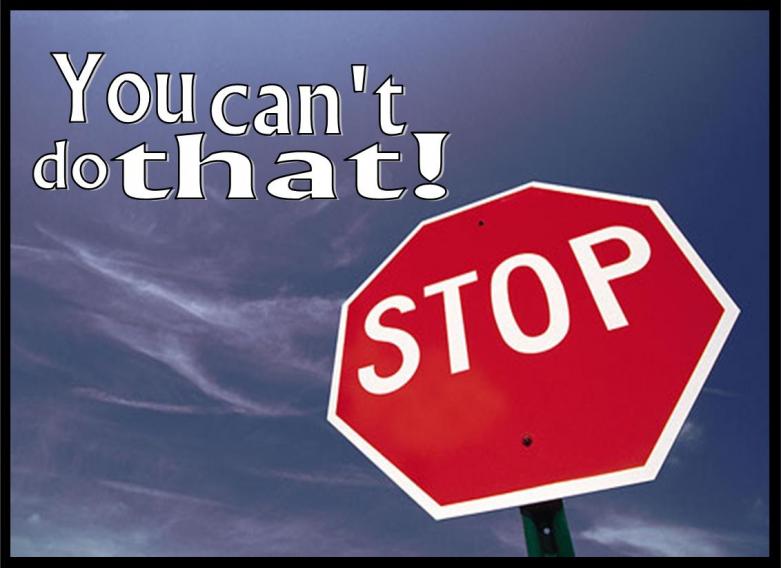 13
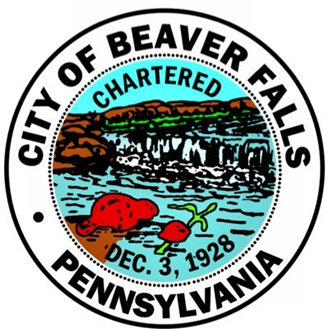 The Schedule for Adoption
Jul – Aug

Draft Charter 
Public Meetings to take Public Comment
September 2

Submit Charter and Final Report to Election Bureau
Sep - Oct

Public Education
And Outreach
November 2

Election Day
14
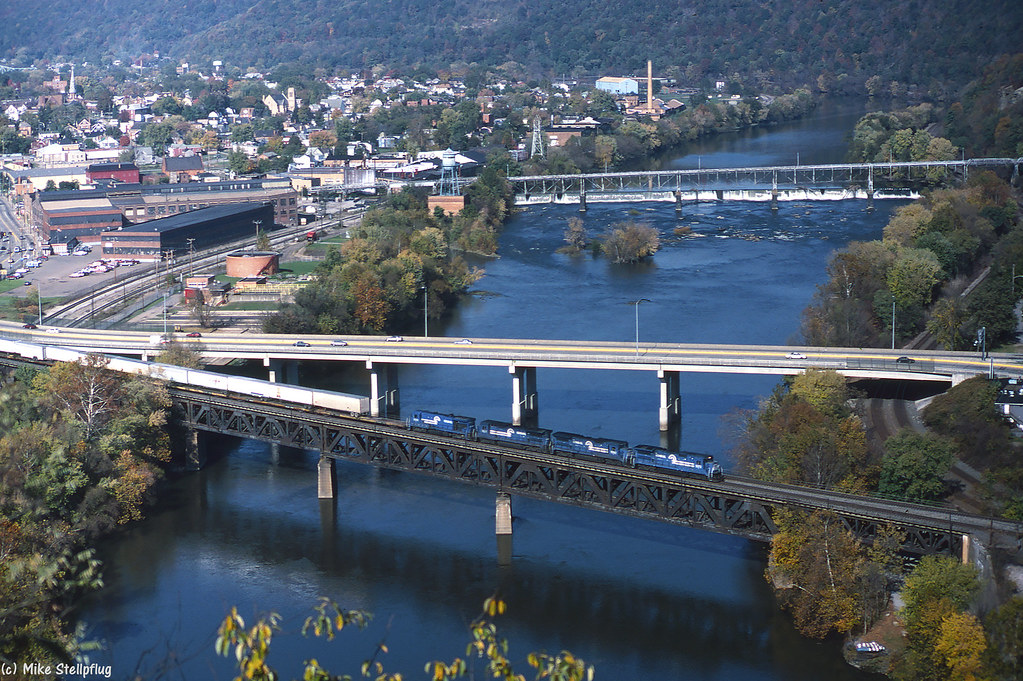 Questions
Your questions and comments help us to improve the quality of our work and enhance the future for Beaver Falls residents.

Thank you for asking!
15
Thank you
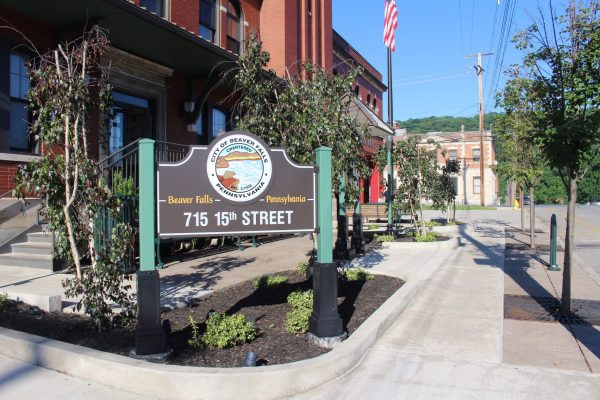 The Beaver Falls Home Rule Government Study Commission

For more Information about Home Rule and the Proposed Charter visit:
Our Website
Our Facebook Page

Take Our Survey:
https://www.surveymonkey.com/r/3XFJFNV